Femei de succes
ELISA LEONIDA ZAMFIRESCU
Inginer
Geolog 
Profesor
Elisa a fost o Ingineră și Inventatoare din România, șefă a laboratoarelor Institutului Geologic al României.
A fost membră a Asociației Generale a Inginerilor și membră a Asociației Internaționale a Femeilor Universitare.
Se pretinde că a fost prima femeie inginer din lume
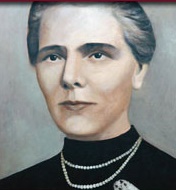 BIOGRAFIE
Elisa Leonida s-a născut la Galați, pe 10 noiembrie 1887, intr-o familie cu 11 copii, fiica intelectualilor Anastase Leonida și Matilda.  Toți fratii ei s-au realizat intr-o carieră intelectuală
Dintre acestia, cei mai cunoscuți au fost:  GHEORGE LEONIDA și DIMITRIE LEONIDA.
Ea a decedat la București, pe data de 25 noiembrie 1973.
STUDII
A studiat școala primară la Galați și liceul la Școala Centrală de Fete din București, obținând bacalaureatu la secția reală a Liceului ,,Mihai Viteazul”.
Dupa terminarea liceului, s-a înscris la Școala de Poduri și Șosele din București, dar a fost respinsă din cauza prejudecaților vremii, care refuzau dreptul femeilor de a urma o astfel de facultate. Dar aceste prejudecați nu au descurajato și în anul 1909, pleacă în Berlin și se înscrie la Academia Regală Tehnică din Berlin, devenind prima femeie studentă a acestei universități.
În 1912 a absolvit cu calificativul „bine” , spre admirația decanului, și a devenit oficial prima femeie inginer din lume, cu specializare chimie.
ÎNCEPUTUL ACTIVITĂȚII INGINEREȘTI
Deși i s-a oferit un post de inginer la firma BASF din Germania, Elisa s-a întors în țară, așa cum făceau cei mai mulți dintre tinerii români care studiau în străinătate. A reușit, cu greu, să obțină un post de inginer la laboratorul Institutului Geologic din București.
După puțin timp, a început Primul Război Mondial. Cu riscul vieții, merge pe front, unde desfășoară o intensă activitate în cadrul organizației „Crucea Roșie”, ajutând la diminuarea suferințelor soldaților răniți. I s-a încredințat chiar conducerea unor spitale de campanie în apropiere de Mărășești. Pentu activitatea sanitară, a fost premiată cu medalii românești și străine
Pe front l-a întâlnit pe soțul ei, inginerul Constantin Zamfirescu, ulterior a devenit mamă a două fete, care au devenit una profesoară și alta ingineră.
După război și-a reluat activitatea la Institutul Geologic, unde a condus un laborator de analize.
APORTUL TEHNIC ȘI ȘTIINȚIFIC ORIGINAL
A adus o contribuție deosebită la progresul economiei naționale și la afirmarea științei românești, prin lucrările sale originale, susținute la congrese, simpozioane și publicate. Aici s-a ocupat de analiza apei potabile, a diverselor minerale, petrol, gaze, cărbuni, roci de construcție și de prepararea minereurilor, semnând 85.000 buletine de analize, ale căror rezultate au fost publicate în seria ,,Studii economice”. 
Contribuția sa la cercetarea bogățiilor minerale ale României îi asigură un loc de cinste în galeria marilor figuri ale științei naționale, europene și mondiale.
ACTIVITATEA PEDAGOGICĂ
În paralel, a activat și ca profesoară de fizică și chimie la Școala de fete „Pitar Moș” și la școala de electricieni și mecanici din București, condusă de fratele ei Dimitrie.
Dar prin multiplele sale preocupări, a dat deosebită atenție formării personalului, ocupându-se atât de tineri chimiști, dar și de laboranți și muncitori, contribuind la ridicarea nivelului lor ștințific și profesional prin cursuri și îndrumări zilnice.
Ca o trăsătură a caracterului său nobil, este de remarcat faptul că, deși avea dreptul de a cumula pensia cu salariul de la vârsta de 52 ani, renunță la pensie, optând numai pentru salariu, aducând statului o economie de aproximativ 300.000 lei (valoare estimată în 1963).
A profesat pana la 1 mai 1963, când a ieșit la pensie, la vârsta de 75 ani.
ACTIVITATEA DIPLOMATICĂ
A fost prima femeie membră AGIR și membră a Asociației a Femeilor Universitare, în cadrul căreia a adus o contribuție esențială privind cunoașterea activității femeilor din țara noastră.
În calitate de președinte al Comitetului de luptă pentru pace din Institutul Geologic, a luat atitudine față de înarmarea atomică, adresând un protest competent și justificat comisiei de dezarmare de la Lancaster Hause din Londra, insistând asupra pericolului armei atomice.
În timpul vieții, nu de puține ori activitatea sa a fost adusă la cunoștință publicului larg prin mijloacele de presă, atât din țară cât și din străinătate. În ziarul Românul American, nr. 14/8 martie 1960, a apărut un articol care se referea, printre altele, și la exemplara sa viață de familie.
Vă mulțumesc pentru atenția acordată!
Nume:  Ionac Călina-Irina
Clasa:  a-X-a A 
Școala: Liceul Tehnologi Someș Dej